Каждый
Охотник
Желает
Знать,
Где
Сидит
Фазан
Радуга во время грозы
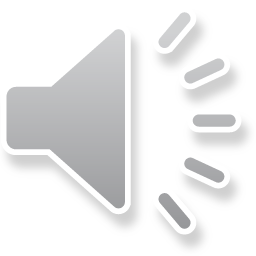